FIGURE 2. Strongly magenta-colored macrophages (arrowheads); zone 3. Prolonged Ziehl-Nielsen; original magnification: ...
J Neuropathol Exp Neurol, Volume 66, Issue 7, July 2007, Pages 660–672, https://doi.org/10.1097/nen.0b013e3180986247
The content of this slide may be subject to copyright: please see the slide notes for details.
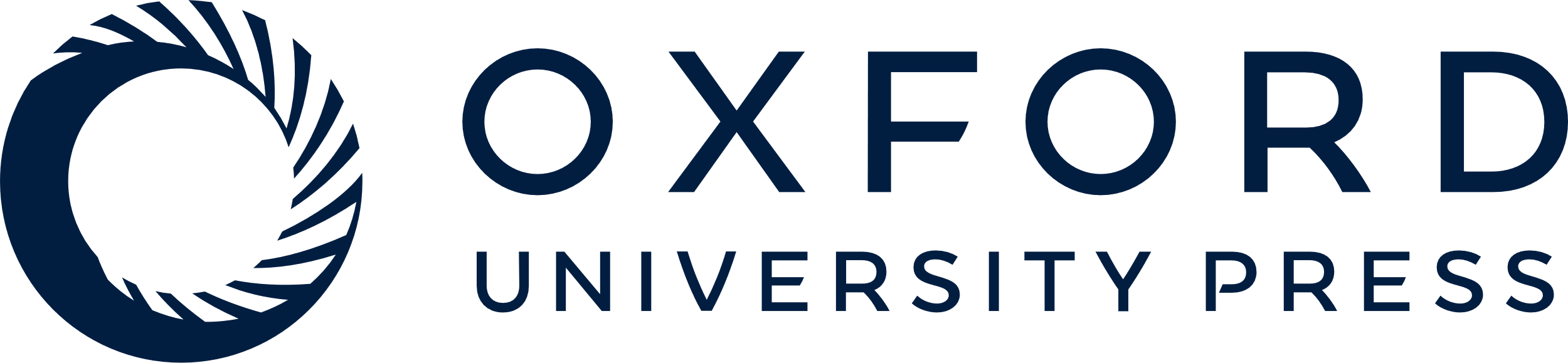 [Speaker Notes: FIGURE 2. Strongly magenta-colored macrophages (arrowheads); zone 3. Prolonged Ziehl-Nielsen; original magnification: 100×. (A) Hereditary diffuse leukoencephalopathy with spheroids (HDLS), 39-year-old female. (B) Sporadic pigmentary type of orthochromatic leukodystrophy, same 74-year-old male as in Figure 1.


Unless provided in the caption above, the following copyright applies to the content of this slide: Copyright © 2007 by the American Association of Neuropathologists, Inc.]